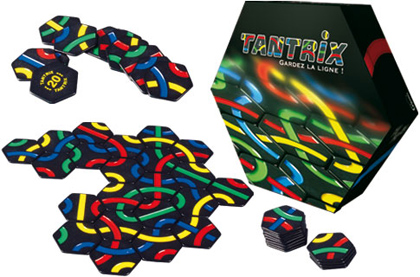 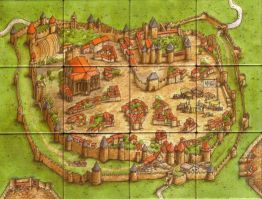 CLUB   JEU de STRATEGIE
Lundi 12h30 à 13h30
        Mardi 16h à 17h
Salle 194
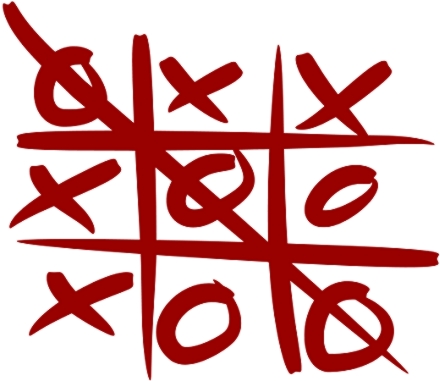